Check-inReview: Dataflow
Give an example of a forward dataflow analysis and an example of a backward dataflow analysis.
1
AnnouncementsReview: Dataflow
2
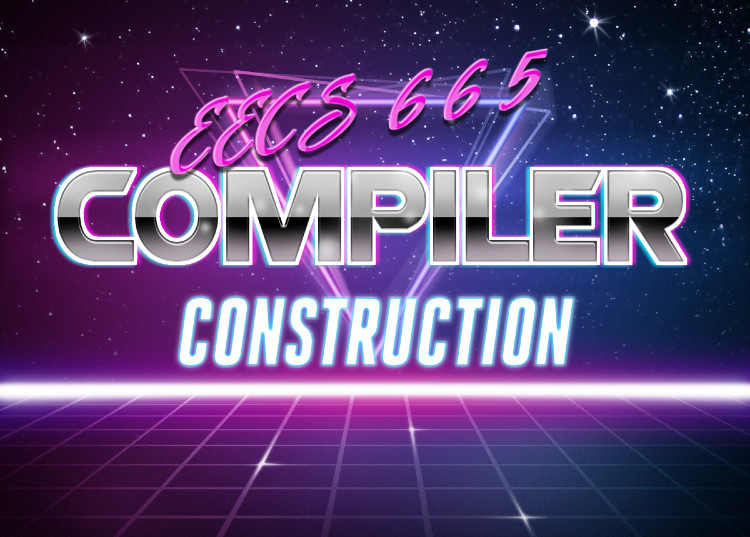 Drew Davidson | University of Kansas
Abstract Interpretation
3
Previously…Review: Dataflow
Global Dataflow analysis
Intuition
Operations
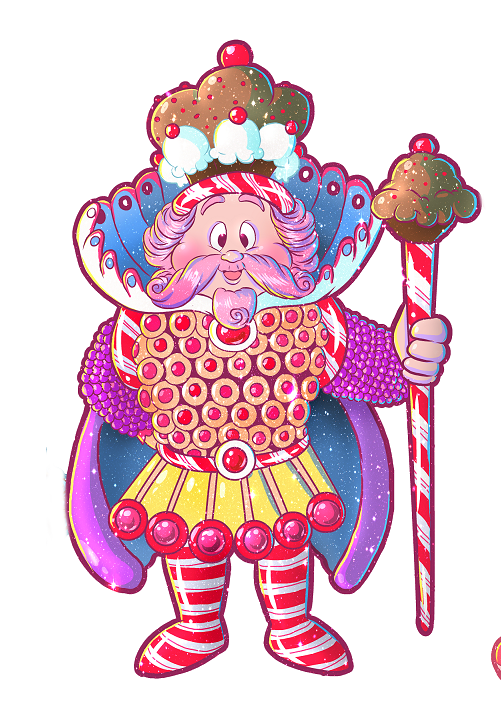 You should know
The basic concepts of dataflow facts
Backwards and Forward analysis
Augment local analysis with “IN” and “OUT” sets
You need to merge fact sets
Optimization
4
Merging Fact SetsDataflow Intuition
Fact sets may be different when multiple successors/predecessors join
Need to merge incoming fact sets
Merge as conservatively as possible
Don’t do anything without a guarantee!
Plan for all possible flows
Example: is L3 live? (consider both block paths)
L3 definition clobbered on the  fallthrough branch (at L5)
L3 definition not clobbered on the jump branch
a: 💀, b: 💀
enter
L1:
a: 💀, b: 💀
getarg 1, [a]
L2:
a: 😊, b: 💀
getarg 2, [b]
L3:
a: 😊, b: 😊
ifz [a] goto L7
L4:
a: 😊, b: 😊
a: 😊, b: 💀
[b] := 4 * [a]
L5:
jmp
a: 💀, b: 😊
a: 💀, b: 😊
L8:
OUTPUT [b]
a: 💀, b: 💀
L9:
leave
a: 💀, b: 💀
5
Today’s OutlineIR Optimization
Rounding out dataflow analysis concepts
Some more examples
Considering more complex code
Dataflow Framework
Abstract Interpretation
Concepts
Examples
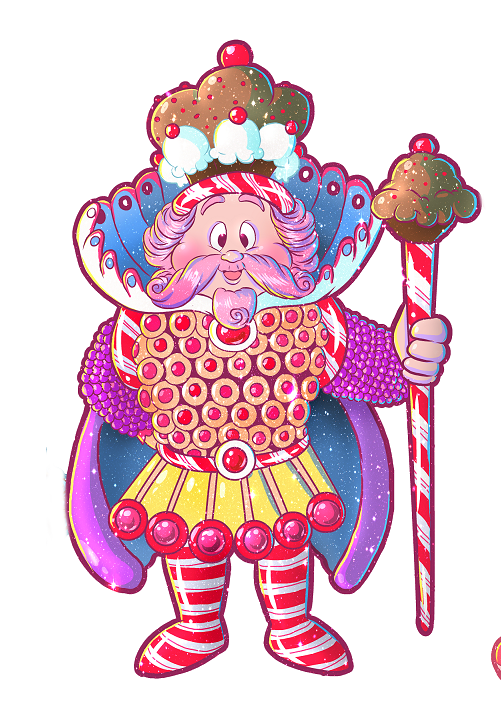 Optimization
6
Refresh Constant/Copy PropagationDataflow: Formalization
Copy Propagation
x := 1
x := 1
Replace RHS of simple assigns with value of assign (if known)
y := 1
y := x
z := 1 + 1
z := x + y
Forward analysis
x := 3
x := 3
Constant folding
Replace constant RHS expressions with value
Traversal order isn’t important
x := 1
x := 1
y := 1
y := 1
z := 2
z := 1 + 1
x := 3
x := 3
7
Example AnalysesDataflow: Formalization
Dead Code Elimination
Backwards analysis
Fact sets: the liveness of each variable


Merge:
Constant Propagation 
Forward analysis
Fact sets: the known value of each variable


Merge:
{<value>, <value2}, …
🤷
🤷
😊
💀
Set Union
😊
💀
😊
🤷
😊
{ 1 }
{ 1,2 }
😊
{ 1,2 }
…except
🤷
💀
🤷
🤷
🤷
{ * }
8
Example Constant PropagationDataflow: Formalization - Example
B1:
What values can x take on at B6?
[y] := 0
ifz [t1] goto B2
🤷
🤷
🤷
🤷
🤷
🤷
{0}
jmp
B2:
[x] := 2
ifz [t2] goto B4
🤷
🤷
🤷
{0}
B3:
🤷
🤷
🤷
{2}
{0}
x := 2
x := 0
goto B6
🤷
🤷
🤷
{0}
B4:
🤷
🤷
🤷
{0}
{0}
jmp
[x] := [y]
ifz [t3] goto B6
🤷
🤷
🤷
{2}
{0}
🤷
🤷
🤷
{0}
{0}
jmp
B5:
jmp
[x] := 0
🤷
🤷
🤷
{0,2}
{0}
🤷
🤷
🤷
{0}
{0}
B6:
0
[z] := [x]
🤷
🤷
🤷
{0}
{0}
9
{0}
🤷
🤷
{0}
{0}
Today’s OutlineIR Optimization
Rounding out dataflow analysis concepts
Some more examples
Considering more complex code
Instantiating Dataflow Framework
Abstract Interpretation
Concepts
Examples
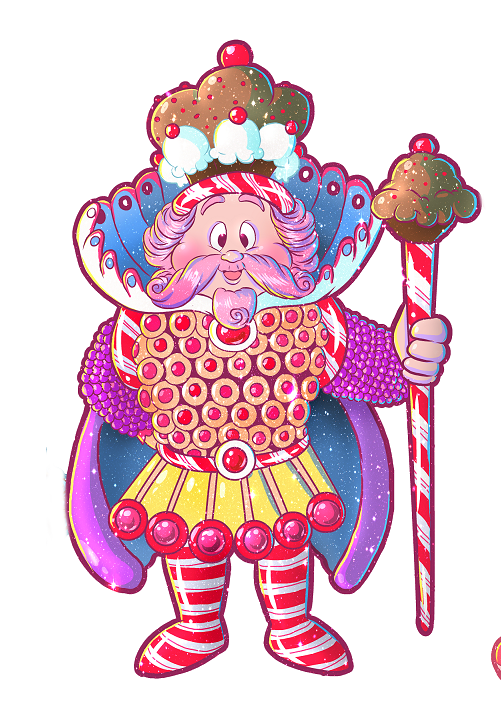 Optimization
10
Handling Practical ProgramsGlobal Dataflow: Formalization
Global variables
We only have visibility into 1 procedure 
Be conservative about the effect of other procedures
Reset fact sets across a call
Consider global variables live at function end
11
Analysis TerminationDataflow: Formalization
In the previous examples, we completed in one pass over the CFG
This won’t always be the case, due to a fundamental construct…
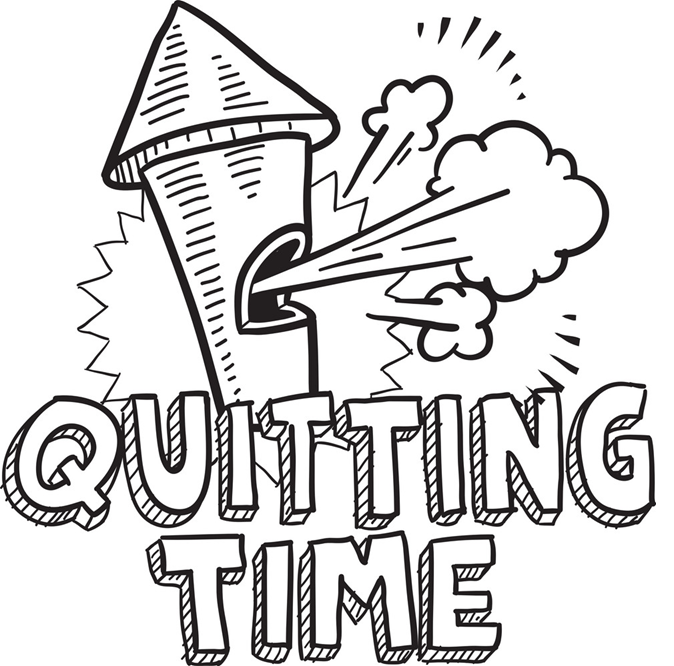 12
Analysis TerminationDataflow: Formalization
In the previous examples, we completed in one pass over the CFG
This won’t always be the case, due to a fundamental construct…
Loops (specifically back edges) create cyclic dependencies
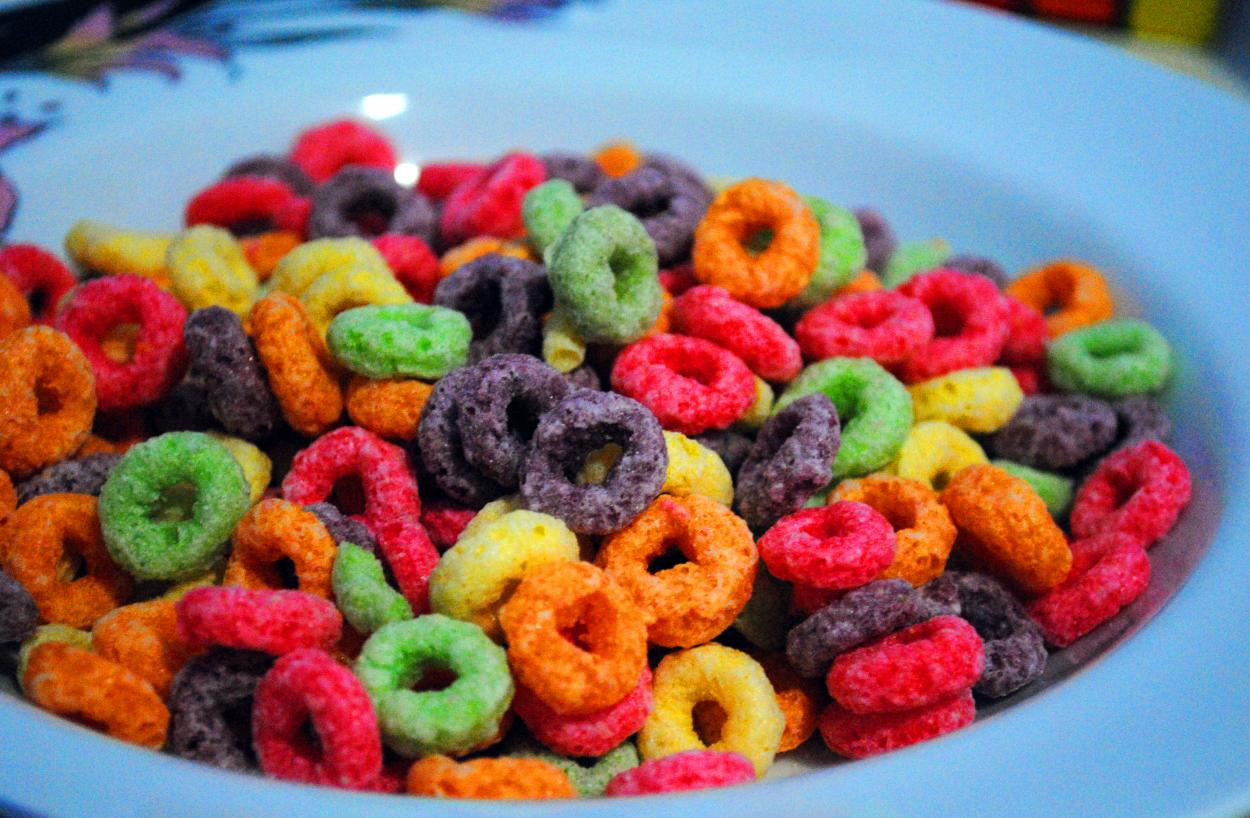 loops
Oh bröther, you might have some lööps
13
Loops: Dependency cyclesDataflow: Formalization
Constant propagation
IN(B2) requires knowing OUT(B2)
Solution: Saturate fact sets
Start sets “TBD” (🤷) value
Run the algorithm until sets don’t change
We’ve seen the saturation approach before 
(FIRST and FOLLOW sets)
OUT(B2) requires knowing IN(B2)
B1: enter
    [x] := 3
🤷
🤷
🤷
🤷
🤷
🤷
🤷
🤷
🤷
🤷
🤷
🤷
🤷
🤷
🤷
🤷
🤷
🤷
{3}
{3}
ifz rand() goto B3
B2:
[y] := [x]
[x] := 3
jmp
🤷
🤷
🤷
{3}
🤷
{3}
{3}
{3}
B3: [t1] := [x] + [y]
    setret [t1]
    leave
🤷
{3}
{3}
{3}
{3}
🤷
{3}
{3}
14
Handling Practical Data AbstractionsGlobal Dataflow: Formalization
ifz [t1] goto B3
B1:
enter
Undefined Behavior




Could we fold y + 3?
[t1] := [x] LT64 4
int main(){  int x,y;
  if (x == 4){
    y = 1;
  }
  return y + 3;
}
🤷
🤷
🤷
🤷
🤷
🤷
🤷
🤷
🤷
🤷
🤷
🤷
🤷
🤷
🤷
🤷
🤷
🤷
B2: [y] := 1
jmp
{1}
4
Would need to have types of unknowns
Ain’t no law against it!
B3: [t2] := [y] + [3]
    setret [t2]
    leave
{1}
{1}
15
Today’s OutlineIR Optimization
Rounding out dataflow analysis concepts
Some more examples
Considering more complex code
Instantiating Dataflow Framework
Abstract Interpretation
Concepts
Examples
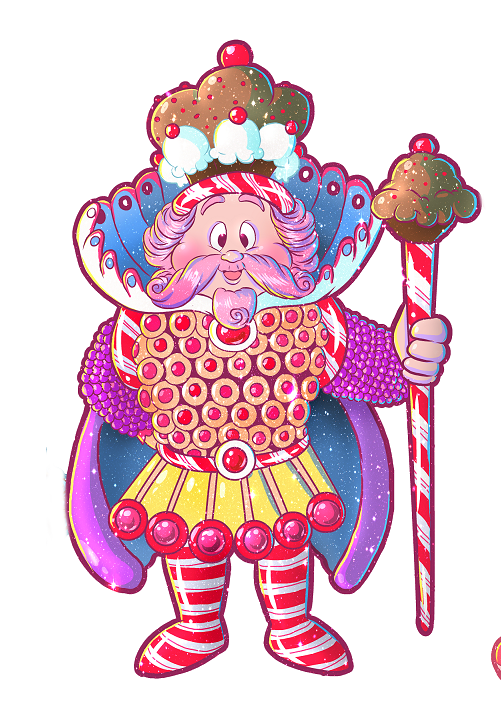 Optimization
16
Complicated Fact SetsDataflow: Formalization
Occasionally, fact sets exceed their usefulness, e.g.:
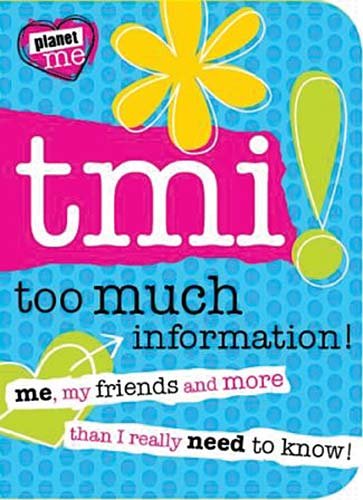 Constant propagation: once we have > 1 value in a set, we don’t really care what the values are
Change the domain of values to match what we can learn / use in analysis
17
Complicated Fact SetsDataflow: Formalization
Occasionally, fact sets exceed their usefulness, e.g.:
B0:
enter
[y] = 0
ifz [x] goto B3
🤷
🤷
🤷
🤷
🤷
🤷
🤷
🤷
[x] := INPUT
B1:
Constant propagation: once we have > 1 value in a set, we don’t really care what the values are
Change the domain of values to match what we can learn / use in analysis
🤷
🤷
🤷
🤷
🤷
🤷
🤷
🤷
jmp
B2: [y] := [y] + 1
    goto B1
jmp
B3: setret [y]
    leave
18
Complicated Fact SetsDataflow: Formalization
Occasionally, fact sets exceed their usefulness, e.g.:
Before
{1}, {1,2}, …
Constant propagation: once we have > 1 value in a set, we don’t really care what the values are
Change the domain of values to match what we can learn / use in analysis
🤷
After
1, 2, 3, …
🤷
🤷
Allows “ranking” fact sets
19
Ranking Fact SetsDataflow: Formalization
Before
Values form a lattice
Values merge to their least upper bound
{1}, {1,2}, …
🤷
After
…
…
{ -2 }
{ -1 }
{ 0 }
{ 1 }
{ 2 }
1, 2, 3, …
🤷
🤷
20
Reaching a FixpointDataflow: Formalization
When the lattice has a finite size:
Guarantees termination of the analysis
Merges are monotonically non-decreasing
Local steps add finite element from the lattice
Stop when no set grows
Values form a lattice
Values merge to their least upper bound
…
…
{ -2 }
{ -1 }
{ 0 }
{ 1 }
{ 2 }
21
Incorporating PredicatesDataflow: Formalization
B0:
enter
[y] = 0
ifz [x] goto B3
[x] := INPUT
B1:
jmp
B2: [y] := [x]
    OUTPUT [y]
B3: setret [y]
    leave
22
SummaryIR Optimization
Covered some key optimization concepts
Inter-block (global) analysis
Dataflow frameworks: 
Define fact sets and how they interact
Next Time – Static Single Assignment (SSA)
A program form that eases and enhances optimization
23